Психолого-педагогическая профилактика рисков возникновения зависимого поведения в сети Интернет
Л.В. Панфилова
зав. каф. педагогики и психологии здоровья
канд. биол. наук
Признаки зависимого поведения ребёнка
необычно (в любом смысле) себя ведёт
часто не бывает дома
стал реагировать на незначительные проблемы вспышками гнева
демонстрирует быструю смену настроения – оно резко колеблется от излишнего возбуждения до апатии
сменил свой круг общения или Вы замечаете, что он перестал общаться со своим прежними друзьями
практически не общается с членами семьи, категорически «уходит» от разговоров на доверительные темы
активно отказывается выполнять требования взрослых или даже преднамеренно совершает поступки, которые априори не приняты в семье
Признаки зависимого поведения ребёнка
большую часть времени проводит за компьютером, но при этом старается, чтобы члены семьи не видели, что он там делает
отвергает авторитеты, которые существовали для него раньше
активно противопоставляет своё поведение общепринятым социальным нормам
«уходит в себя» – старается быть наедине, причём обособление становится глубоким и длительным
проявляет резкое снижение повседневной активности
приводит личные дела в порядок, может раздаривать личные вещи, даже те, которые раньше очень любил и ценил
Признаки зависимого поведения ребёнка
особенно характерно то, что дети стараются выйти в интернет рано утром
ребёнок старается мало спать (например что-то делает ночью, некоторые ложатся только под утро, бодрствуя без всякой видимой причины). Депривация сна – опасная вещь в руках манипулятора.
Выше перечисленные изменения в поведении подростка могут проявляться строго индивидуально, совсем не обязательно, что они будут наблюдаться все сразу.
Меры профилактики по предотвращению включения ребёнка в «группы смерти»
!!!
Взрослым необходимо сформировать потребность ЗНАТЬ о том, что делает ребёнок в интернете
Меры профилактики по предотвращению включения ребёнка в «группы смерти»
Родителям необходимо знать об активностях ребёнка в интернете, желательно быть зарегистрированными в друзьях у ребёнка в социальных сетях и достаточно часто просматривать новости его страницы.
Личная страница ребёнка не должна содержать информацию о себе: район города в котором он живёт, сведения о школе, о родителях. Необходимо попросить ребёнка удалить эти данные, если они есть, объяснив, что эту информацию не нужно афишировать в социальных сетях для незнакомых людей.
Не игнорируйте предупреждающие знаки – во время протяните руку помощи!
Признайте ситуацию. Очень часто родители предпочитают игнорировать очевидные факты, убеждая себя в том, что «мой ребёнок никогда не пойдёт на такое», «я его знаю» и т.п.
Совершите максимум усилий, чтобы сохранить контакт с ребёнком или по возможности восстановить его, наладить доверительные отношения.
Не игнорируйте предупреждающие знаки – во время протяните руку помощи!
Постарайтесь организовать разговор, о том, что Вам известно, что ребёнок состоит в группе, которая причастна к той или иной игре. Однако разговор обязательно должен быть спокойным, ни в коем случае не обвиняйте своего ребёнка, не устраивайте истерики, дайте возможность ему высказаться и выслушайте его доводы. Разговор не должен проводиться в агрессивной и авторитарной форме. Услышьте своего ребёнка и дайте ему понять, что Вы по-прежнему его любите и он один из самых дорогих Вам людей.
Обязательно скажите, что ребёнку не надо в одиночку решать свои проблемы (любого характера), надо обязательно в первую очередь рассказать о них родителям. Необходимо внушить ребёнку, что он не одинок и у него есть близкие люди, которые всегда готовы прийти на помощь.
Не игнорируйте предупреждающие знаки – во время протяните руку помощи!
Обсудите с ребёнком возможность и необходимость помощи специалистов.
Не запрещайте ребёнку пользоваться интернетом – всё равно он найдёт выход в сеть и только отстранится от Вас и «закроется».
Постарайтесь договориться с ребёнком об отказе от общения в социальных сетях или об обязательной смене личной страницы, а желательно аккаунта, созданного с нового IP-адреса.
Предложите своему ребёнку альтернативные онлайн-активностям занятия, которые смогут заинтересовать его в «офлайновом» пространстве: прежде всего это совместные с семьёй занятия – прогулки, катание на велосипедах, хобби, а также секции, студии и т.д.
Суицид – психологическое явление и, чтобы понять его, нужно понять душевное состояние человека, который решил покончить с собой…
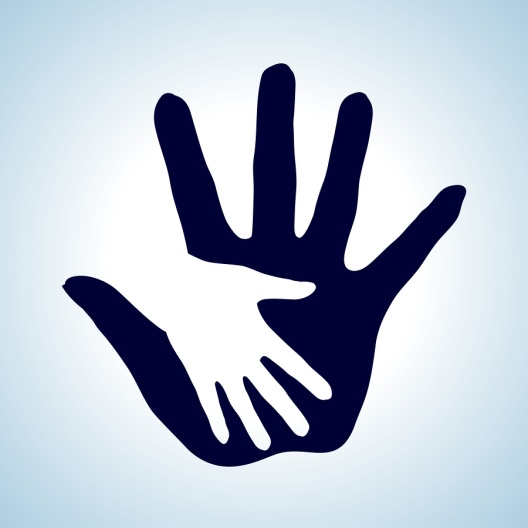 Психология самоубийства – есть, прежде всего, психология безнадежности,  замыкания человека в самом себе, своей собственной тьме.
Самоубийство совершается в особую минуту жизни, когда чёрные волны заливают душу и теряется всякий луч надежды.
Вот почему в трудные минуты так важны бывают понимание и помощь…
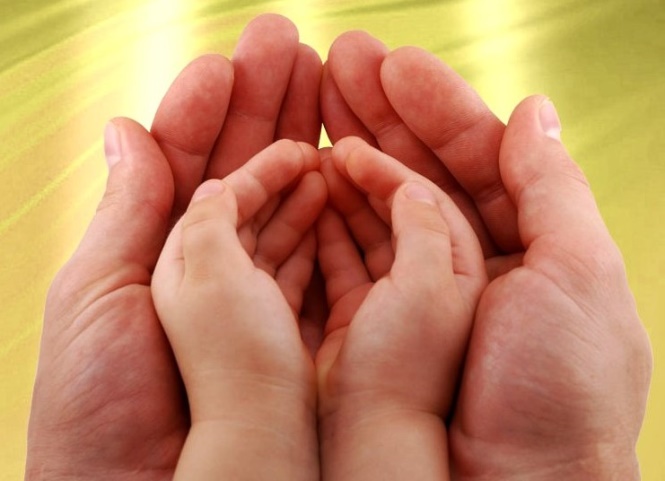 Может спасти сказанное слово или даже взгляд, дающие почувствовать, что человек этот не один на белом свете, который стал для него черным.
Когда есть надежда, можно перенести самые страшные испытания и мучения, потеря надежды склоняет к самоубийству.
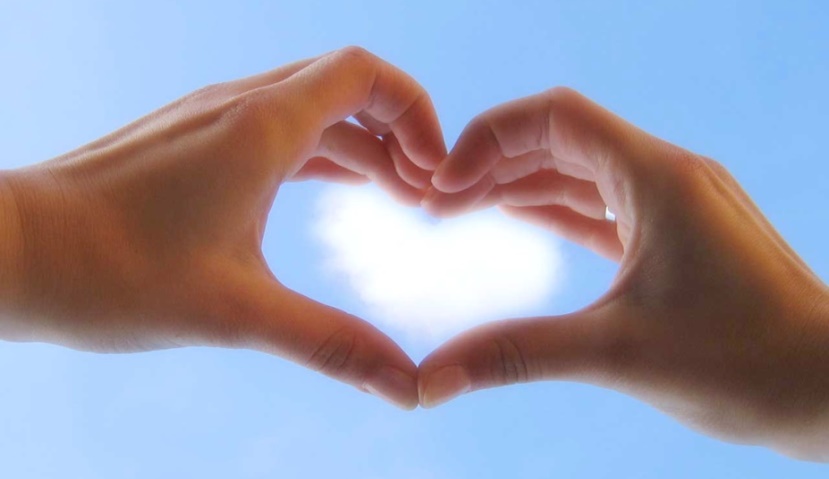 Не игнорируйте предупреждающие знаки – во время протяните руку помощи!
Предотвратить самоубийство намного проще близкому человеку, которого ребёнок считает своим другом.
От заботливого, любящего человека зависит многое: он может спасти подростку жизнь!

!!! Если контакт с ребёнком утерян – сразу же обращайтесь к специалистам – психологам, социальным педагогам школ и колледжей, поликлиник, специализированных центров психологической помощи, телефона доверия.
Спасибо за внимание!